Grußwort zum
32. Kongress der IVBS
Stuttgart - Mai 2019
Dr. Helmut Goersch - Berlin
Liebe Freunde der binokularen Vollkorrektion
Die besten Wünschen für einen erfolgreichen 32. Kongress der IVBS
und
Die Chronik des Binokularsehenseines Mannes aus dem Jahrgang 1936
Vollkorrektion  Tonuslösung  Operation
drhgoersch.de
Stadium 1
Eine große Winkelfehlsichtigkeit wird in der Lebensphase des Sehenlernens voll motorisch kompensiert, so dass sich ideales Binokularsehen mit Stereopsis entwickeln kann.
drhgoersch.de
Stadium 2
Die Dauer-Anstrengung durch die motorische Kompensation führt zu starker Migräne vom Alter 6 bis 16:
„Mir tut die Stirn weh!”
In diesen zehn Jahren entwickelt sich ein fester Tonus bei den Augenbewegungsmuskeln.
drhgoersch.de
Stadium 3
Es folgt eine zwanzig Jahre lange Phase der Beschwerdefreiheit ohne Brille.
Spitzname bei einer Fahrradtour durch Deutschland 1953:Adlerauge
drhgoersch.de
Stadium 4
Nach 35 Jahren ohne Brille lässt berufsbedingter Stress die längstvergessenen Kopfschmerzen wieder auftreten,nun auch mit Photophobie.
Eine durch Hans-Joachim Haase bestimmte Prismenbrillesorgt für sofortige Beschwerdefreiheit.
drhgoersch.de
Stadium 5
Bei erneut auftretenden Kopfschmerzen werden die Prismen stets weiter verstärkt.
Es dauert über zehn Jahre bis sich der Muskeltonus vollständig löst.
drhgoersch.de
Stadium 6
Eine operative Korrektur des vollen Betrags der Eso-Winkelfehlsichtigkeit hat auch eine Verringerungdes Höhenfehlers zur Folge.
Erfreuliches Ergebnis ist ein beschwerdefreies Sehen mit leichter Brille.
drhgoersch.de
Die MKH-Messwerte
1971:     7 cm/m B.a. und 3,5 B.o.R
 1972: 	11 cm/m B.a. und 4,5 B.o.R
 1973: 	14 cm/m B.a. und 4,0 B.o.R
 1979: 	16 cm/m B.a. und 5,0 B.o.R
 1980: 	20 cm/m B.a. und 6,0 B.o.R
 1981: 	22 cm/m B.a. und 6,0 B.o.R
09/1983:    32 cm/m B.a. und 6,0 B.o.R
12/1983:   36 cm/m B.a. und 7,0 B.o.R
1984:   2,0 cm/m B.a. und 2,0 B.o.R
drhgoersch.de
Die Brillen
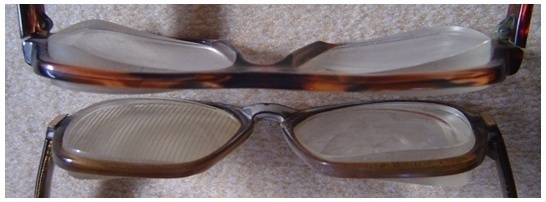 Oben: Gleitsicht-Brille 1981 bis 1983
R 11 cm/m B.a. 3,0 B.o. │ L 11 cm/m B.a. 3,0 B.u.
Unten: Sept. bis Dez. 1983 zusätzlich Prismenfolie R 10 cm/m B.a.
drhgoersch.de
Operation linkes Auge
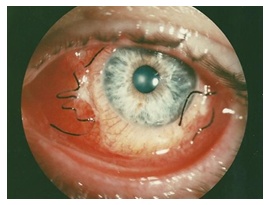 6. Dezember 1983
Externus-Resektion 7,0 mmInternus-Rücklagerung 3,5 mm
drhgoersch.de
Der aktuelle Stand
Alle Brillen seit 1984 enthalten
R 1,0 cm/m B.a. und 1,0 cm/m B.o.L 1,0 cm/m B.a. und 1,0 cm/m B.u.
Mit Intraocularlinsen nach Katarakt erreicht jedes Auge den Visus 1,0 ohne Brille!
Den Studenten wurde immer gesagt:„Alle bekommen den grauen Star, aber nicht jeder erlebt ihn.″
drhgoersch.de
Anmerkung
Die MKH-ungläubigen Ophthalmologen, die diesen Fall kennen, warten seit nunmehr 35 Jahren immer noch vergeblich auf das von ihnen prognostizierte Divergenz-Schielen, das nach deren Binokular-Verständnis als Folge einer so großen Eso-Operation unausweichlich sei.
drhgoersch.de
Liebe Freunde der binokularen Vollkorrektion
Vielen Dank für IhrInteresse und Ihre Geduld
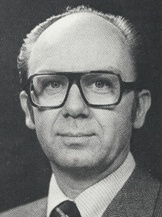 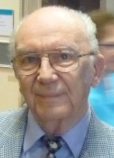 Beste Grüße aus Berlin
Helmut Goersch
1981: 22 B.a.
2018: 2 B.a.
Grußworte aus früheren Jahren sind zu finden unter drhgoersch.de > Gesammeltes > IVBS